Lab 3Genotype Imputation
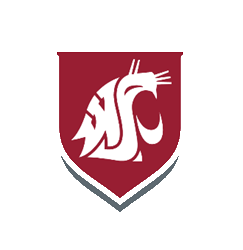 Crop Sci. 545
Spring 2020
Homework Issues
Read the entire problem. Be sure to answer all parts.

If you have a plot or table in your report…
Is it labeled and formatted properly? 
Does it make sense?
Provide a description!

If you don’t understand the problem, ask questions!
Demonstration 1: Install BEAGLE and write an R script to test the demo data
Demonstration 2:
Load a genotype file
Check minor allele frequency
Randomly generate missing values
Perform mean imputation
Activity: 
Test the acc. of mean imp. across different missing %s
Boxplot?

Implement another impute method
Fill with major allelle
Stochastic
KNN (hint: you will need a distance matrix)

Compare acc. of your method to mean imputation
Boxplot?